Fulton County 
Board of Health
Kathleen E. Toomey, M.D., M.P.H.
District Health Director


6.12.2018
Our Organization
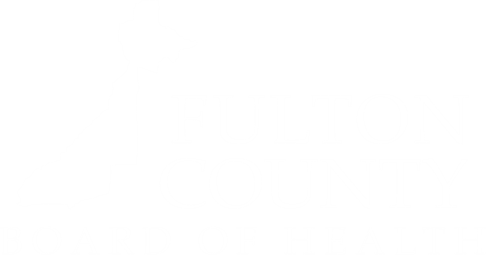 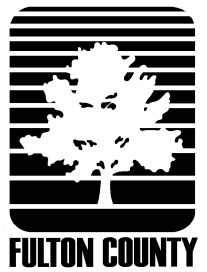 GOVERNANCE:
NAME:
Public Health in Georgia
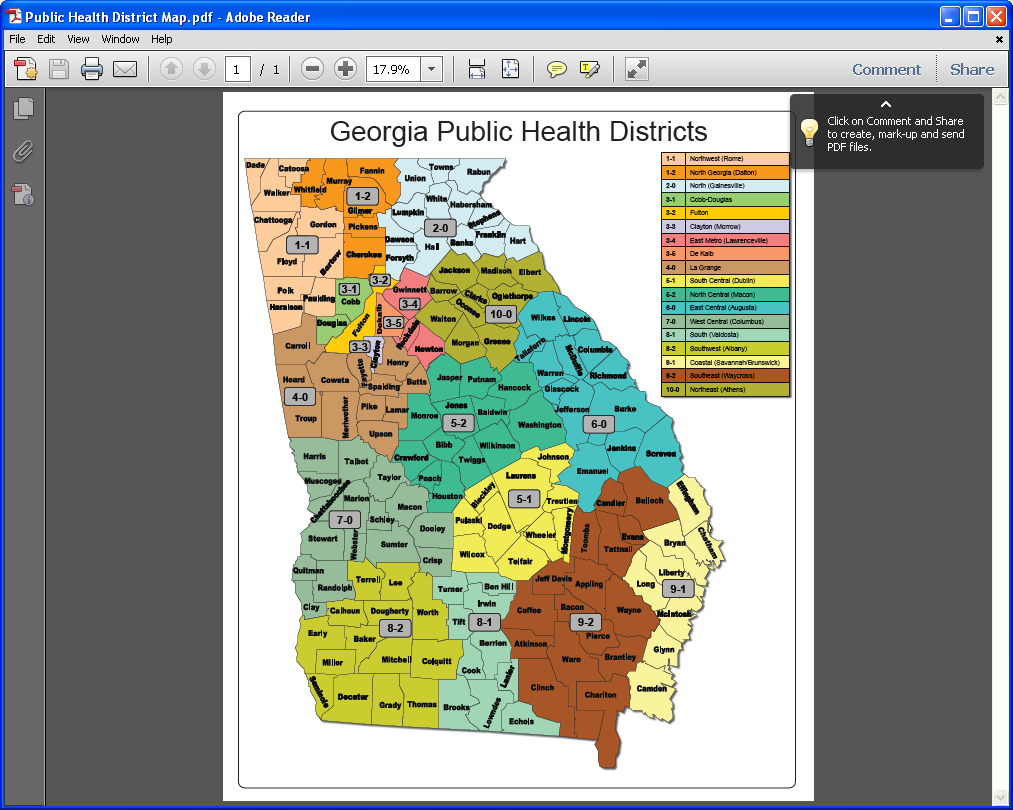 *Population estimate as of July 1, 2017. Source: U.S. Census Bureau
**County Health Rankings & Roadmaps Source: Robert Wood Johnson Foundation
Composition Fulton Board of Health
Environmental Health Services
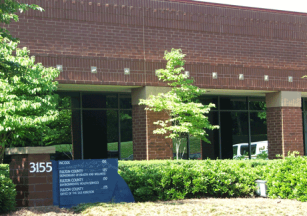 North Fulton Regional Health Center
Permits:
Food Service Facilities
Tourist Accommodations
Public Swimming Pools
Septic Systems
Temporary Special Events
Inspections and Complaint Investigations:
Food Service Facilities
Tourist Accommodations
Public Swimming Pools
Septic Systems
Temporary Special Events
Nuisance Complaints:
Private Wells
Rat Control
Mosquito Control (Zika and West Nile)
Solid Waste
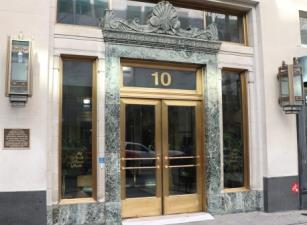 10 Park Place
City of Atlanta
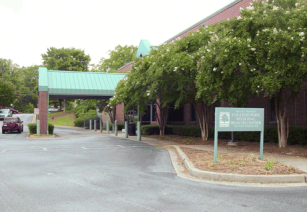 College Park Health Center
Environmental Health Services
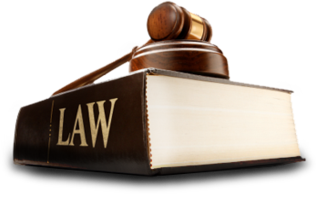 Enforcement:
Environmental Health Court
City of Atlanta Code Enforcement

Partnerships:
Georgia Restaurant Association (GRA)
Food Truck Association of Georgia (FTAG)
City of Atlanta, Department of City Planning
Fulton County Public Works
Department of Early Care and Learning (DECAL)
City of Atlanta Office of Revenue
Georgia Environmental Protection Division (EPD)
City of Atlanta
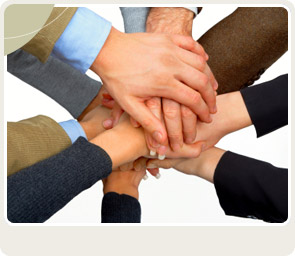 Office of Emergency Preparedness
Collaborates with City of Atlanta Departments/Offices
Maternal and Child Health Services
Goal:  To strengthen the system of care for Children Birth to Age 5 (BTA5)
Key Programs
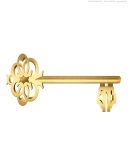 Key System 
 Pillars
Utilize risk-reduction strategies
Implement evidence-based strategies
Increase system capacity
Improve community engagement
Priority for 2019: Home Visiting Services for Families and Children Birth to Age 3
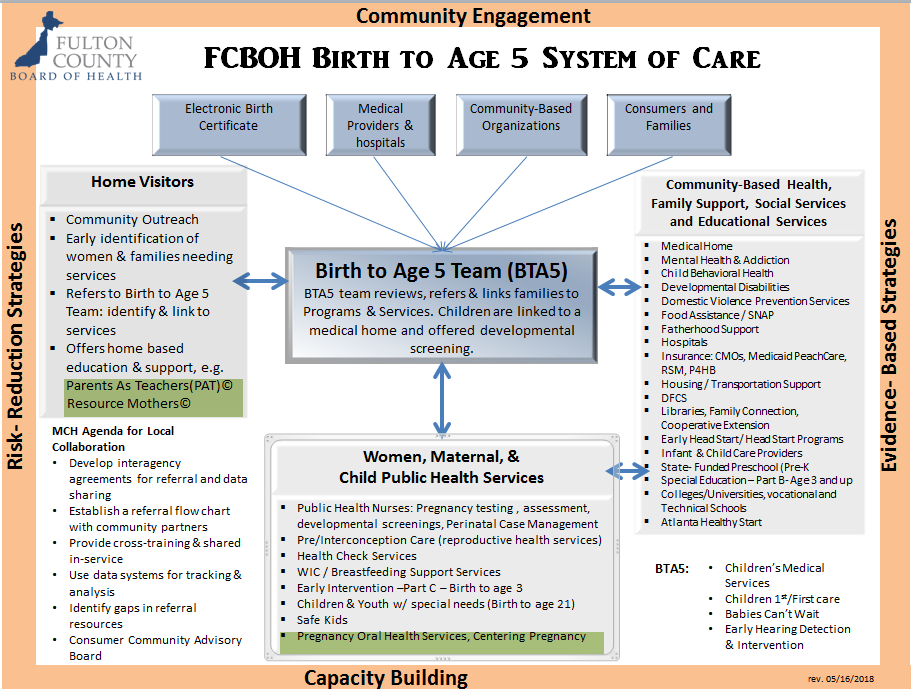 Tuberculosis (TB)
[Speaker Notes: Most TB in Atlanta is what we call “endemic,” meaning that it comes from either recent or past spread of the disease locally, as opposed to TB in the suburbs, which is mostly found among individuals who move to the U.S. from areas with a lot of TB and then develop active TB disease after they move here.

As you know, Fulton County has been addressing an outbreak of TB among shelter residents, with a total of 110 cases since 2008. There were a number of drivers of this outbreak, but the biggest problem was the lack of consistent TB control guidelines for the shelters.

Through the efforts of the TB Task Force -- a collaboration among the shelters, Mercy Care, and other providers of services to the homeless, we were able to successfully develop effective guidelines that the shelters were able to implement, which resulted in a record low number of cases in 2016 and 207.

Furthermore, we were able to test nearly 20,000 individuals for latent TB infection before they got sick, and were able to complete preventative treatment on approximately 60% of these individuals, which is far higher than any completion rates ever reported among individuals experiencing homelessness.]
Homelessness a major public health problem
[Speaker Notes: Although we were able to successfully counter the epidemic, the record low number of cases will only be maintained by continuing a high level of testing – currently about 5,000 tests per year.

Additionally, there are other public health threats to individuals experiencing homelessness, including untreated HIV, seen in an estimated 4% of the shelter population, and hepatitis A, which is resulting in fatalities among persons experiencing homelessness in other parts of the country.

To counter these threats and protect the health of our shelter residents, we are collaborating with the Atlanta Continuum of Care to expand the prior TB Task Force to include not only TB, but HIV, hepatitis, and influenza. This will enable us to capitalize on our prior success with the TB outbreak to provide rapid entry to HIV care, large-scale immunization projects, and overall health education to shelter staff that is intended to prevent future problems and protect the health of these citizens.

And it goes without saying that the faster that we can move people off the streets and out of transitional housing into permanent living spaces, the less risk they sustain for exposure do these illnesses and the better they do once on treatment. Rapid rehousing has health benefits far beyond basic shelter.]
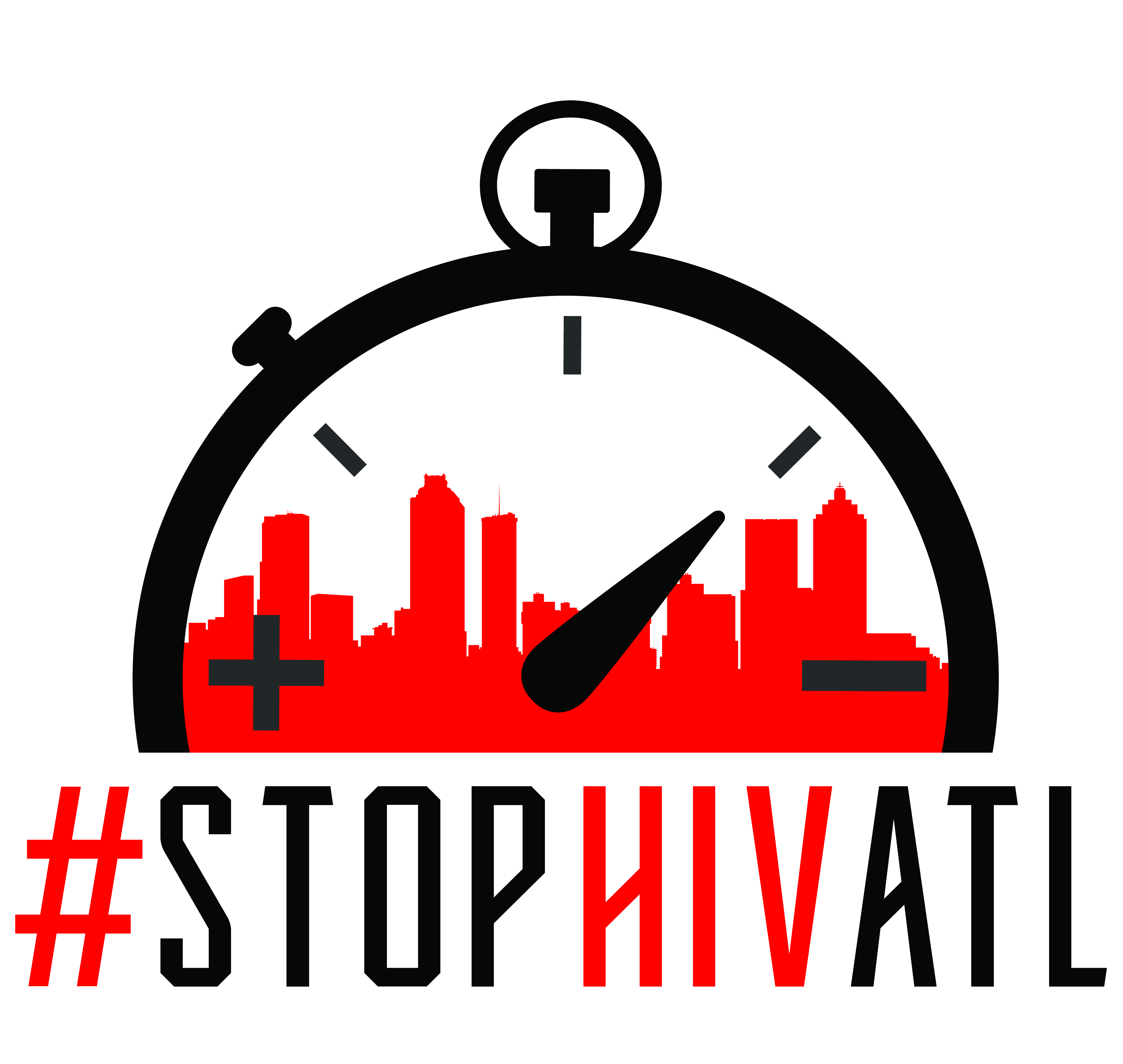 Social Media Campaign: #StopHIVATL
Campaign Purpose & Goals
Campaign Message
Together we can Stop the Clock on the HIV epidemic in 3 steps:
Everyone get an HIV test at least once a year. 
If you test positive, get on treatment to become virally suppressed so that you can be healthy and not infect others.
If you test negative but are engaged in activities that put you at risk for HIV, get on PrEP which is one pill once a day to prevent HIV infection.
Encourage community members to create social media posts when they do HIV prevention activities
Empower individuals in the community about their role in ending the HIV epidemic 
Reduce stigma related to HIV prevention activities
Campaign to launch in June 2018
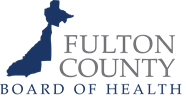 [Speaker Notes: The other general area where the Board of Health intersects with the city is in the area of HIV. While the state government considers Fulton and Dekalb to be independent county boards of health, the CDC sees Atlanta as unit. We have therefore cooperated with Dekalb on our upcoming media campaign, titled by the hashtag “#StopHIVATL.”  Although the goals of the campaign are broad, it has three simple messages – let’s read them out loud togerther:

Everyone get an HIV test at least once a year
If you test positive, get on treatment to become virally suppressed so that you can be health and not infect others.
If you test negative but are engaged in activities that put you at risk for HIV, get on PrEP, which is one pill once a day to prevent HIV infection.

We plan to launch this campaign in June as we near the National HIV Testing Day on June 23rd. We will be sending out more information on that event soon.]
PARTNERSHIPS & COLLABORATIONS
Westside Health Collaborative
CHOICE Neighborhoods
ARCHI (Atlanta Regional Collaborative 
for Health Improvement)
Reach Atlanta residents in zip codes 30314 and 30318
Access to services offered through FCBOH Neighborhood Union and in Grady Partnership at Asa G. Yancey Health Center
Serve as a public health agency in this collective impact of collaborators to improve health outcomes regionally
Strategic public health partner within the Morehouse School of Medicine Department of Community Health’s cluster in the HUD funded place-based initiative to address access to health and wellness opportunities
Advise on public health issues within the Ashview Heights, Atlanta University Center and Vine City areas  to impact health